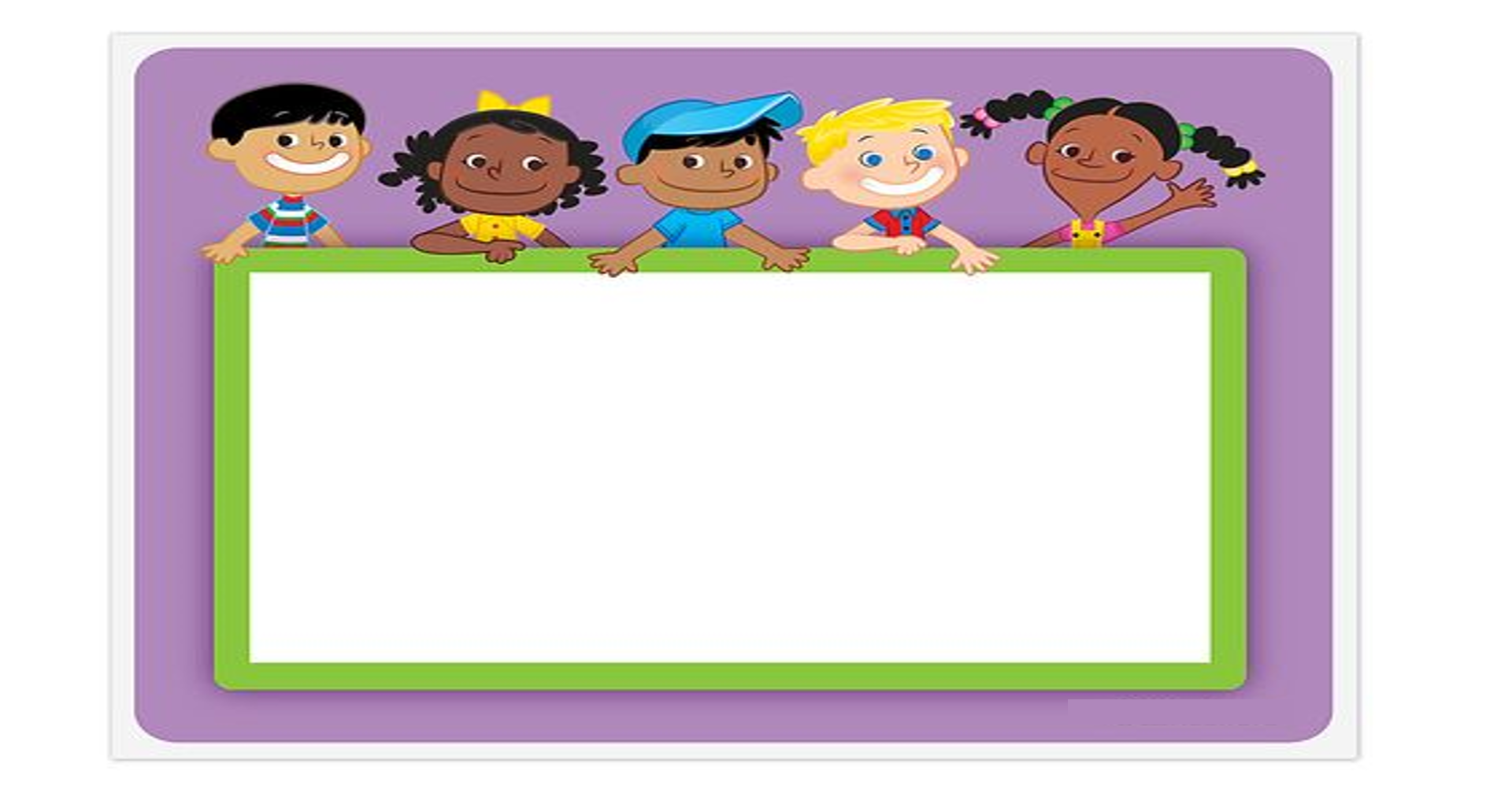 KHỞI ĐỘNG
ĐOÀN TÀU VUI VẺ
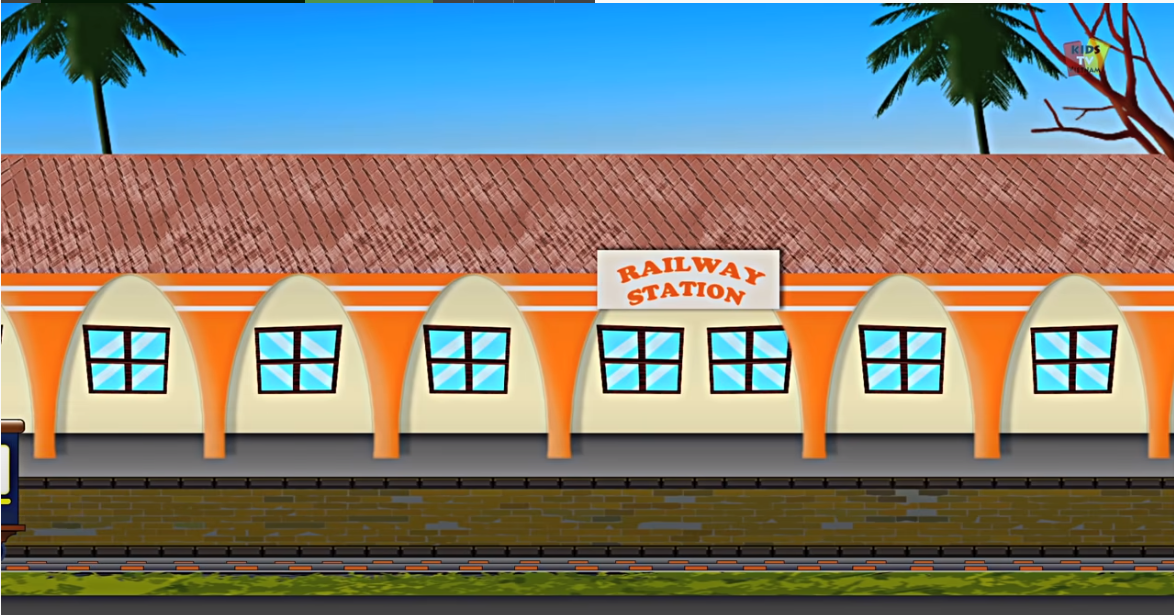 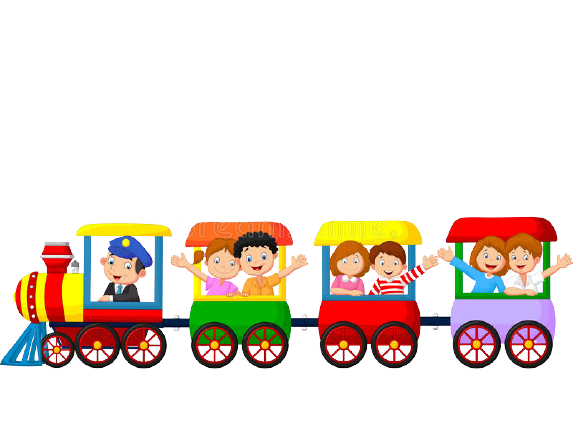 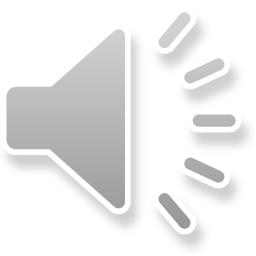 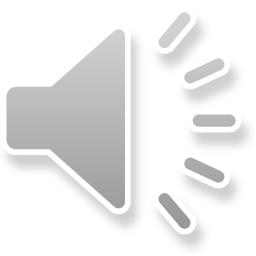 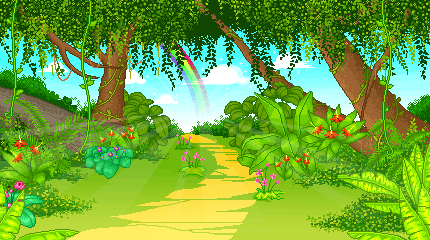 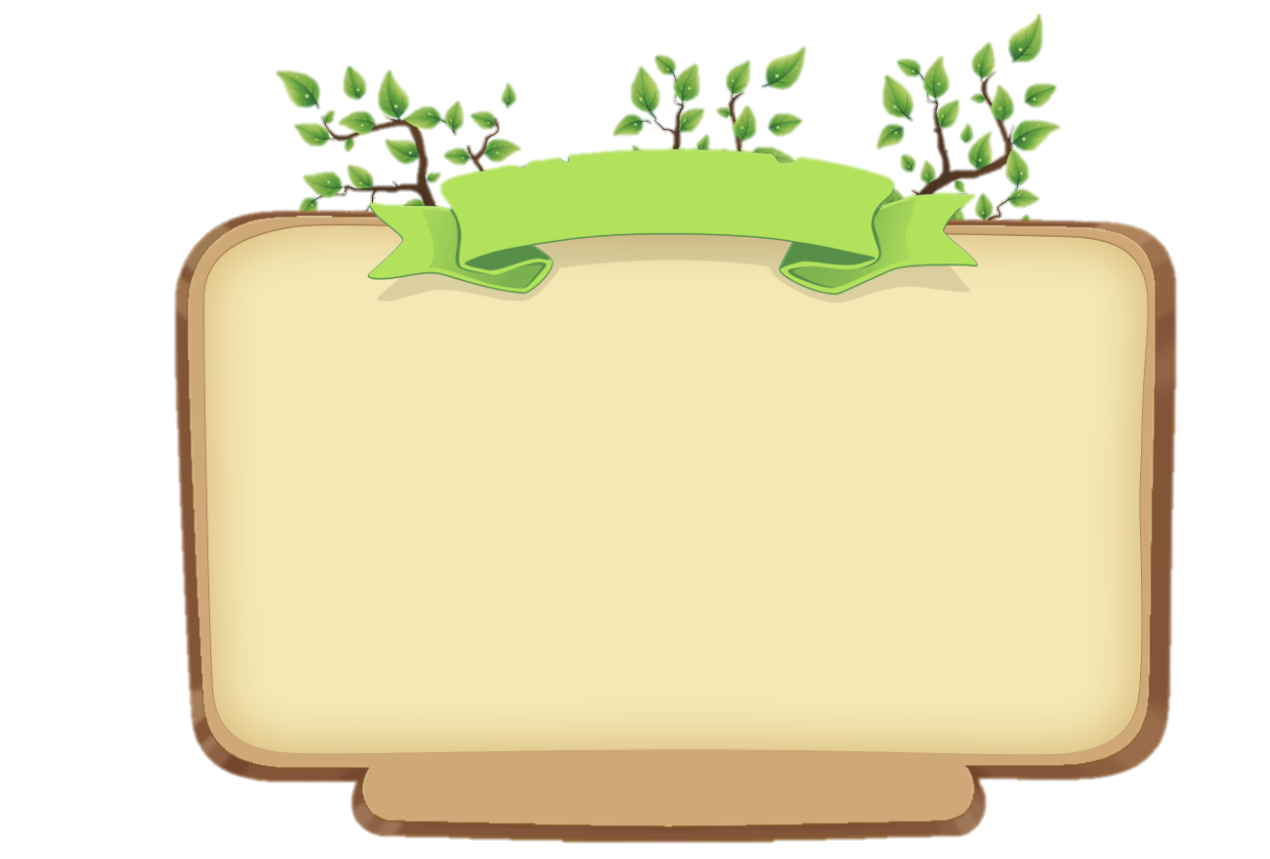 Chúng ta sẽ cùng các bạn nhỏ đi du lịch khắp nơi, ngắm nhìn những phong cảnh tuyệt đẹp trên thế giới.Mỗi vùng đất em ghé thăm, hãy trả lời đúng trả lời một câu hỏi nhé!

Sẵn sàng cho chuyến tham quan nào!
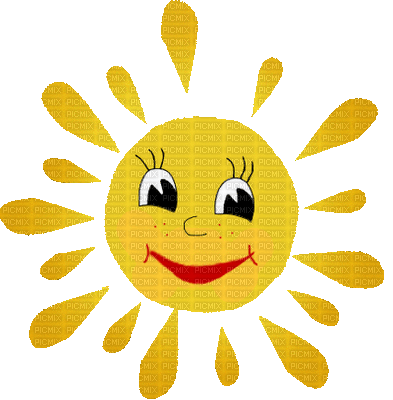 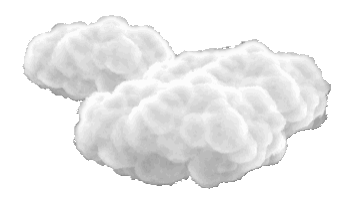 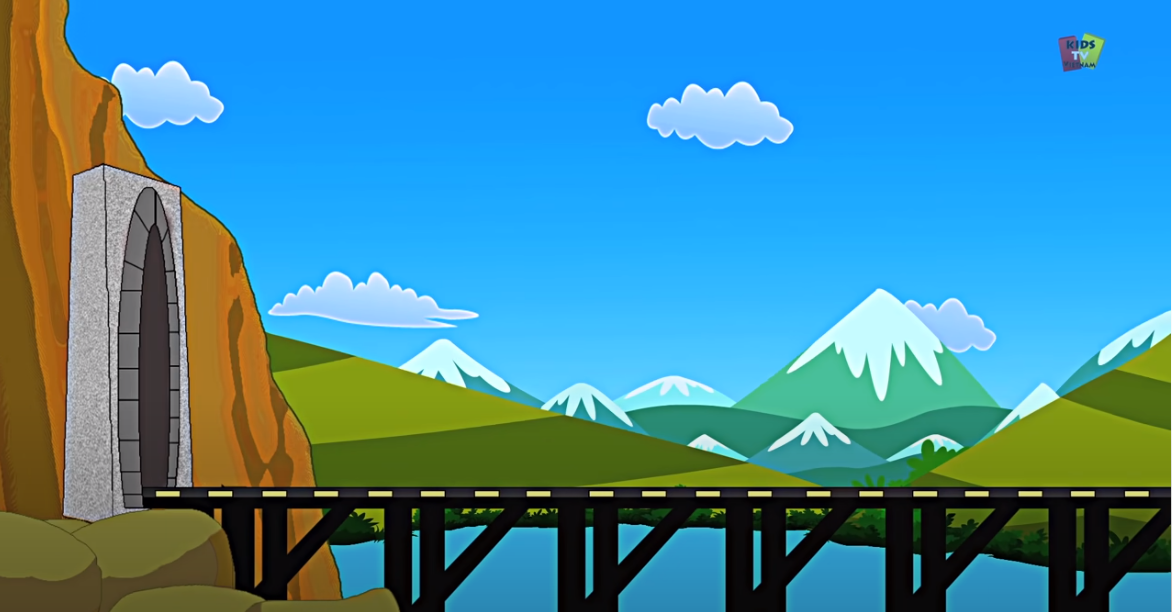 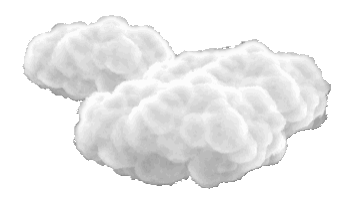 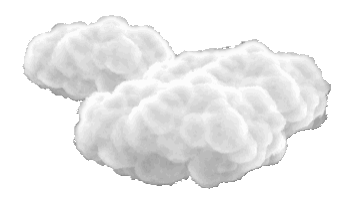 A.102
B.100
C.120
Một trăm linh hai
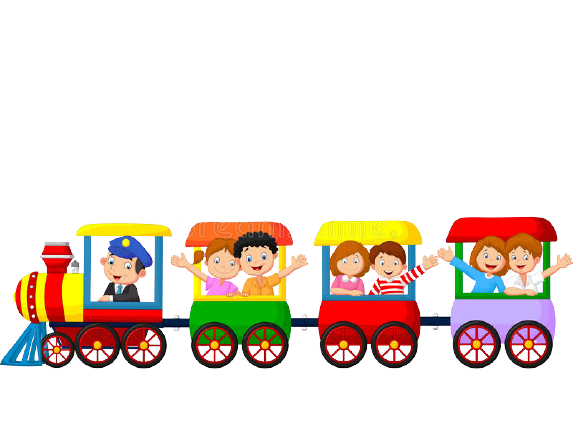 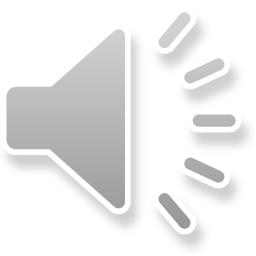 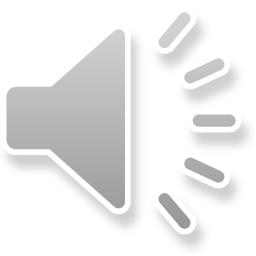 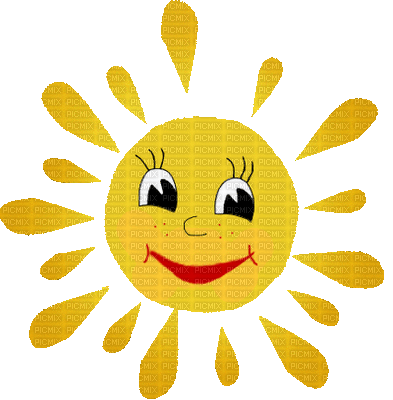 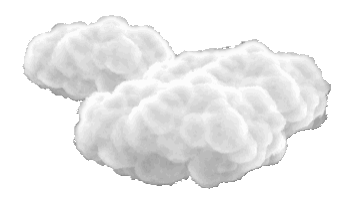 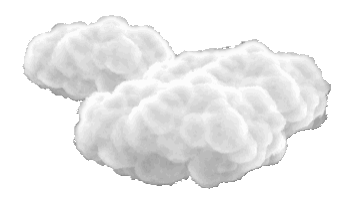 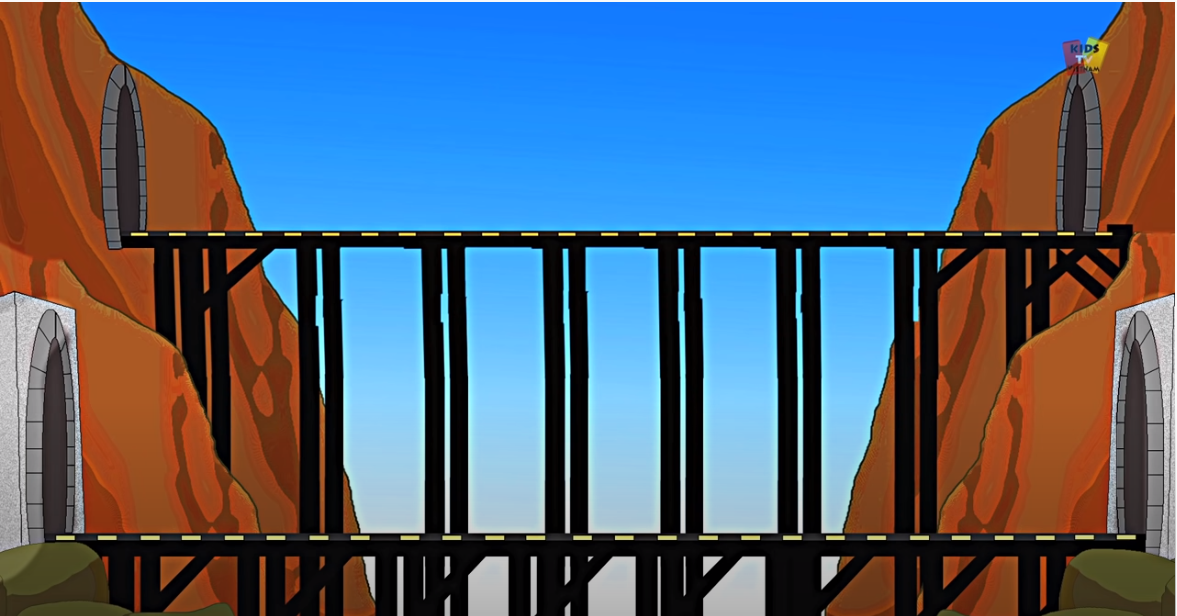 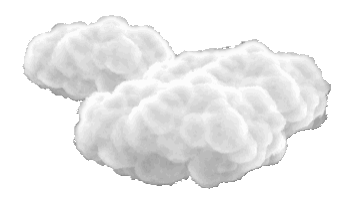 B. 108
C. 180
A. 18
Một trăm tám mươi
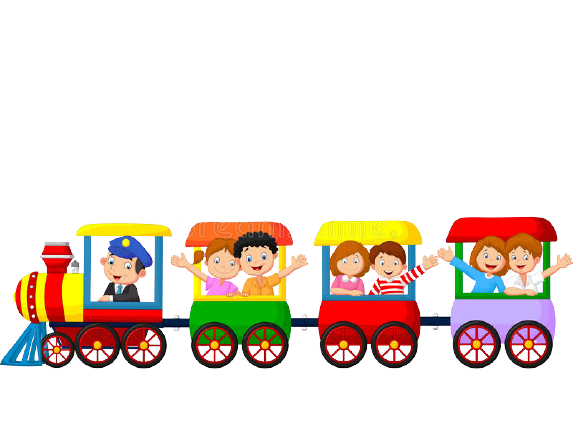 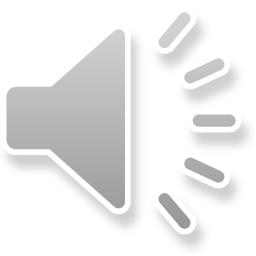 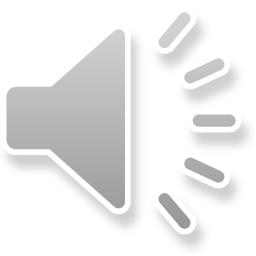 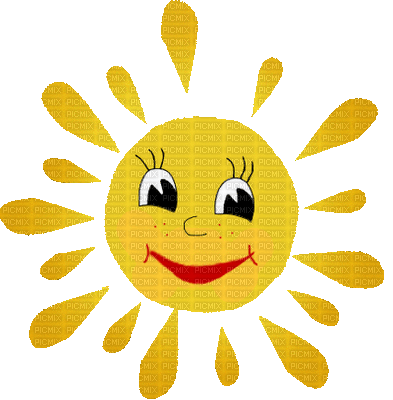 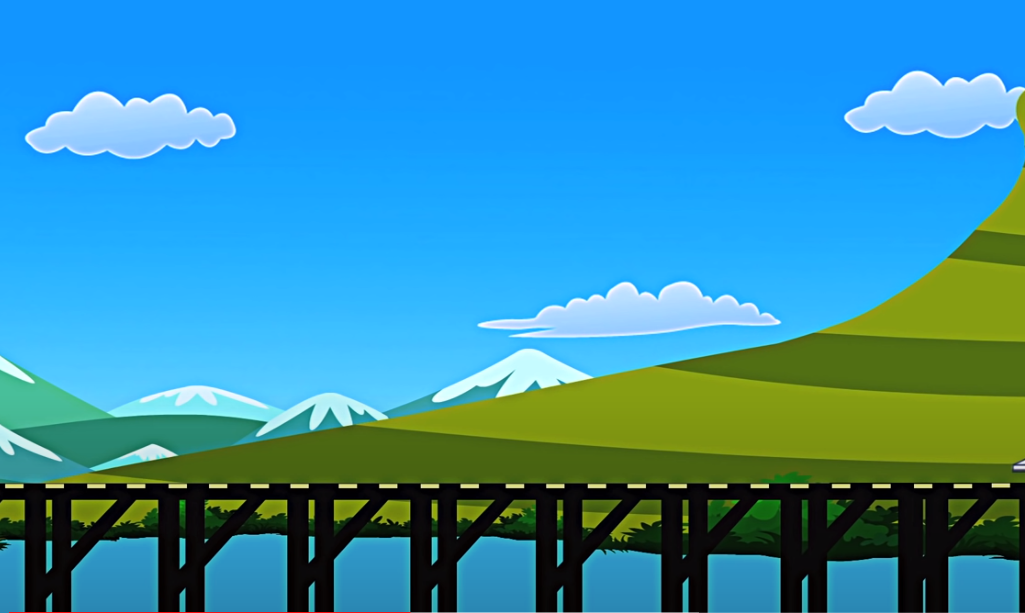 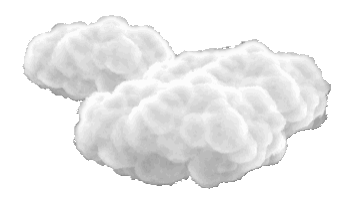 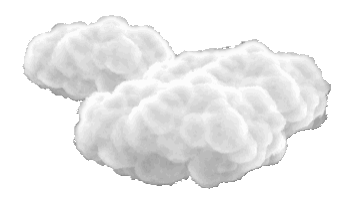 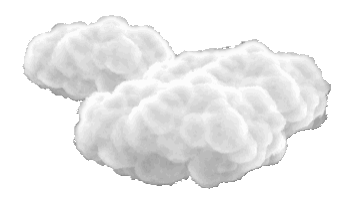 C. 400
B. 104
A. 140
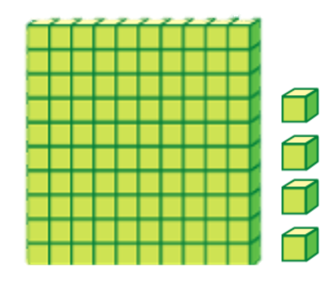 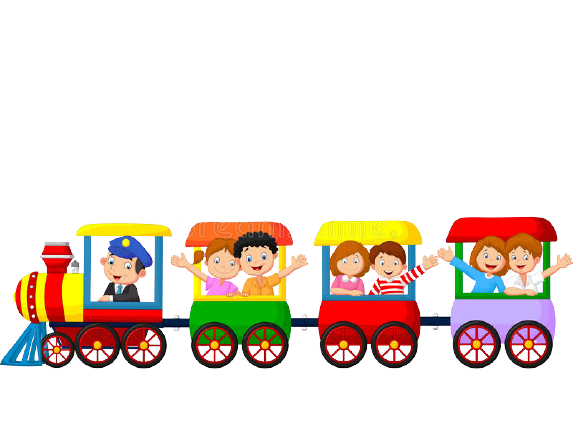 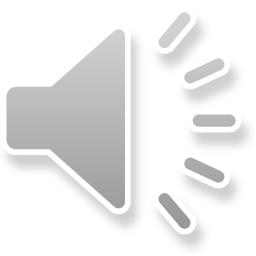 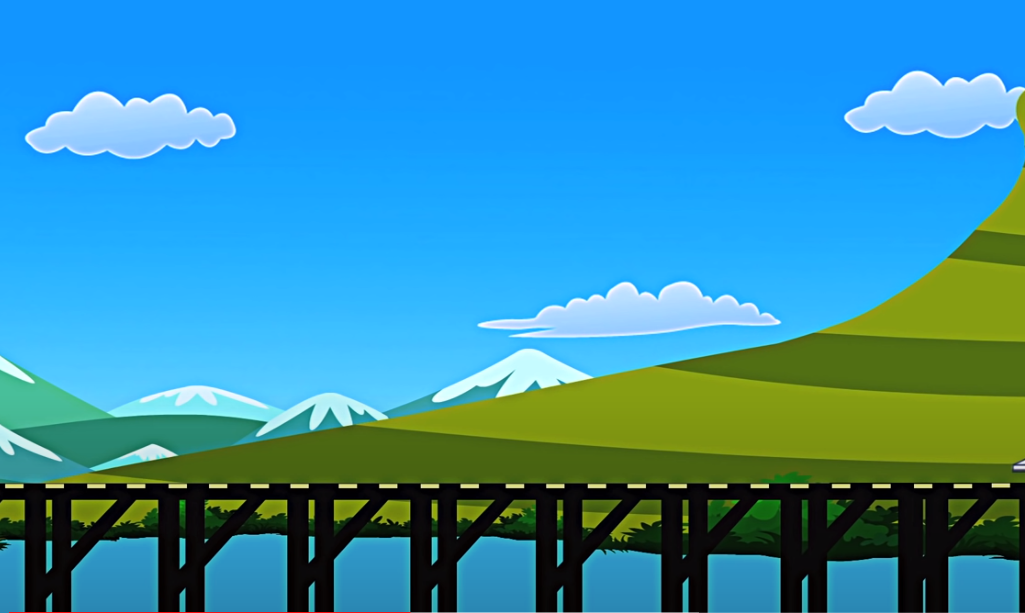 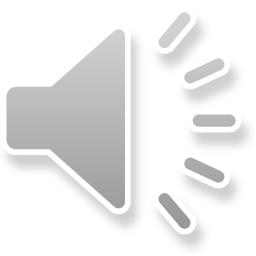 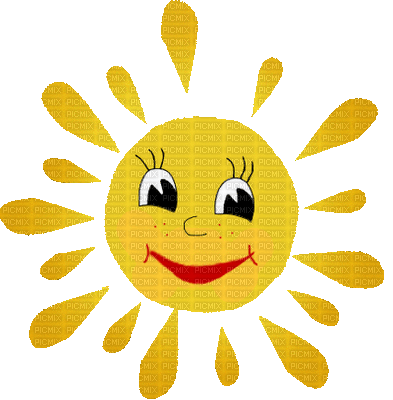 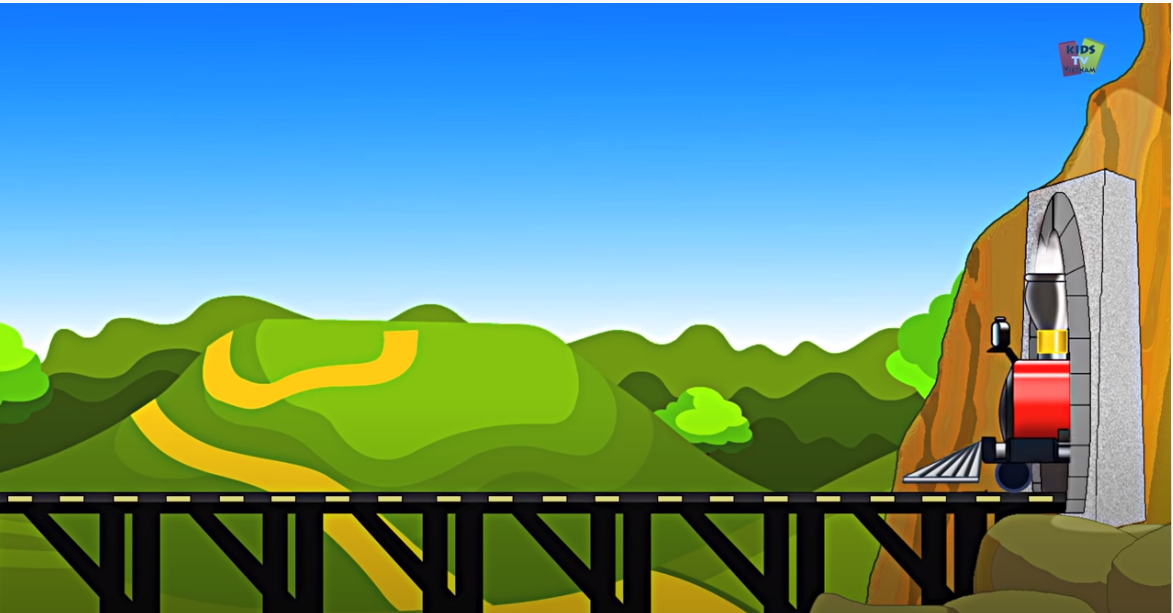 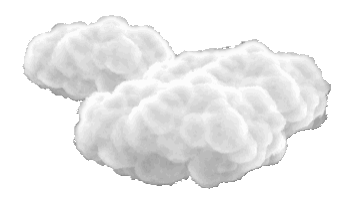 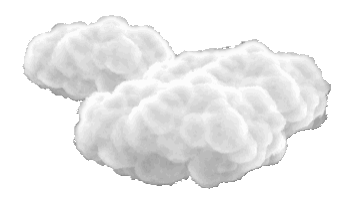 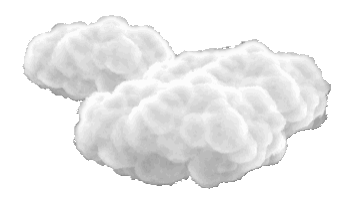 A. 170
C. 700
B. 107
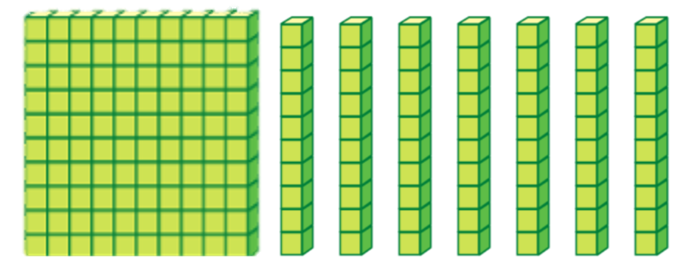 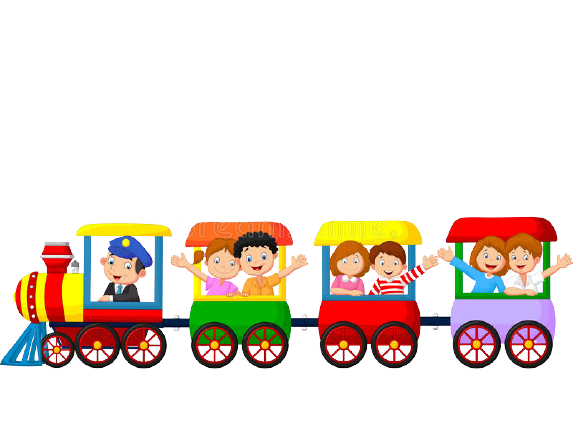 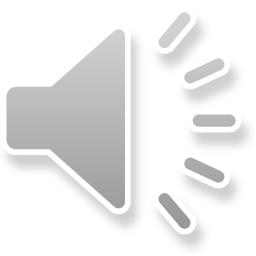 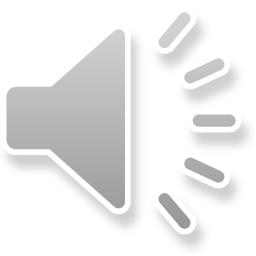 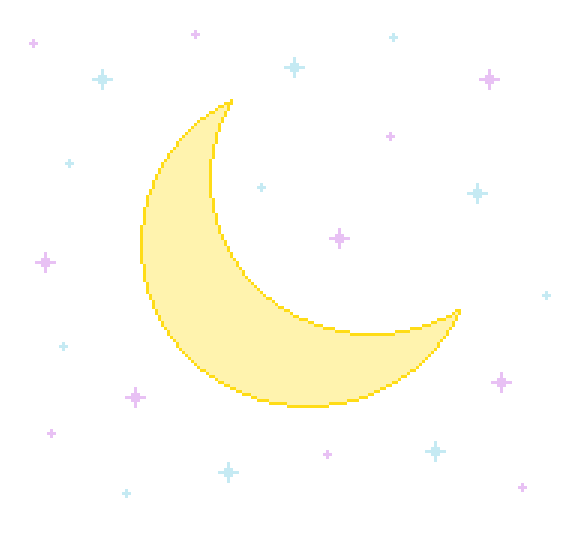 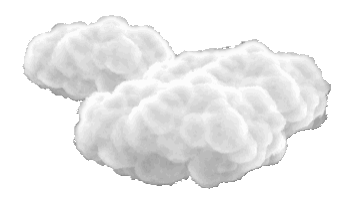 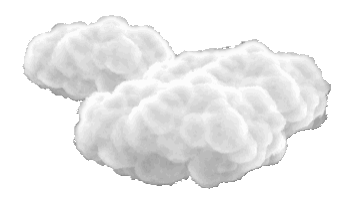 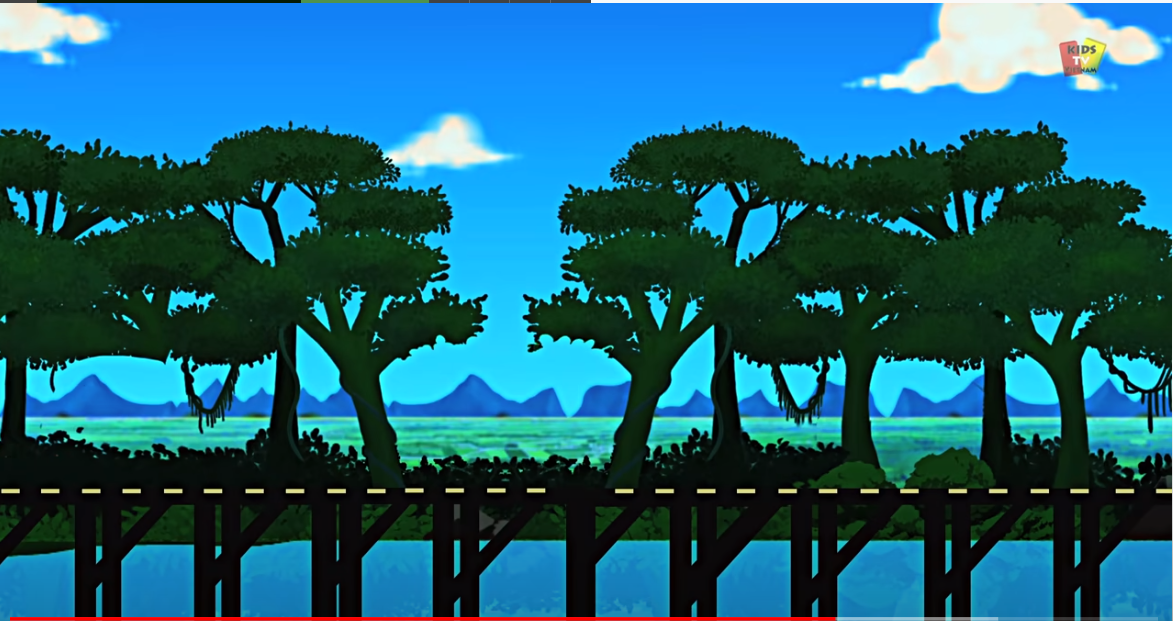 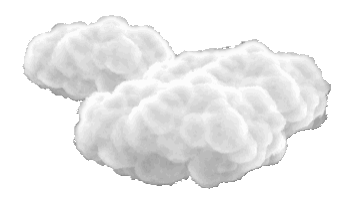 A. 560
B. 506
C. 600
Điền số thích hợp vào chỗ chấm
300, 400, 500, …, 700
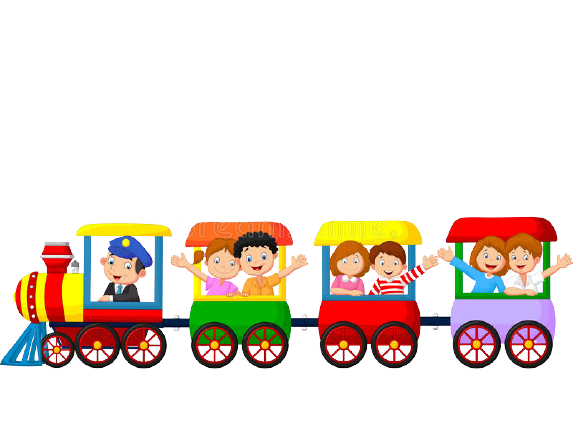 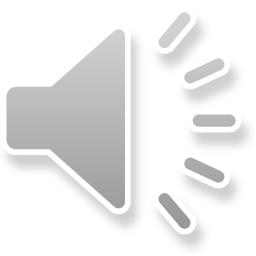 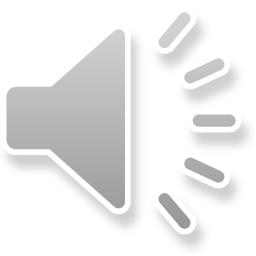 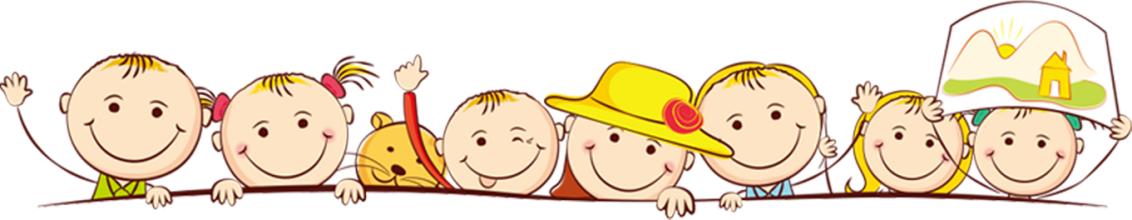 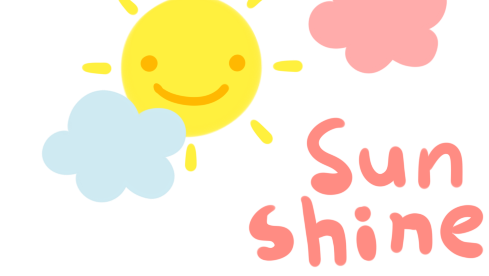 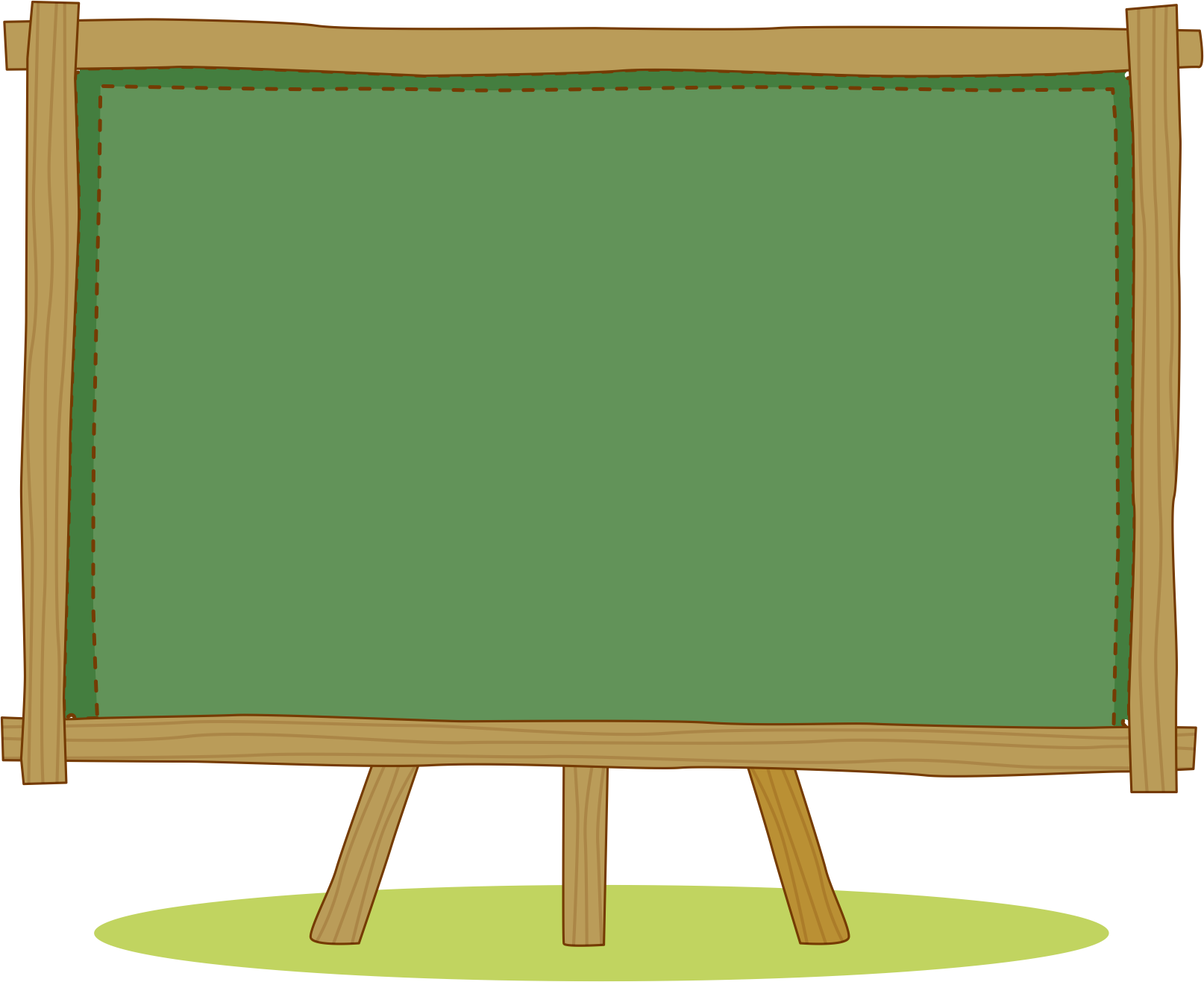 LUYỆN TẬP – 
THỰC HÀNH
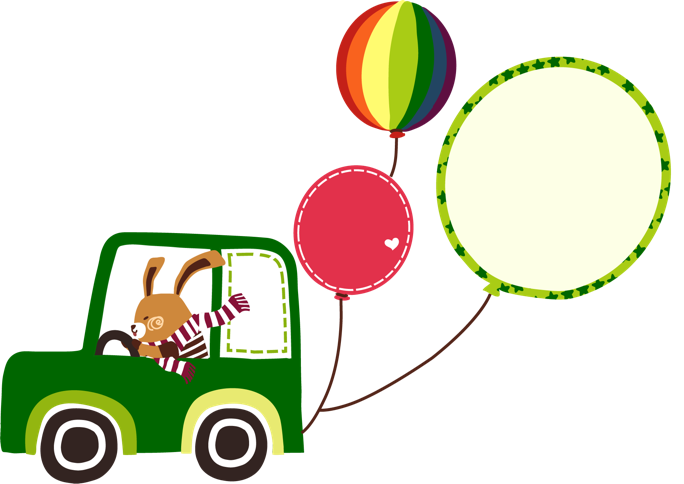 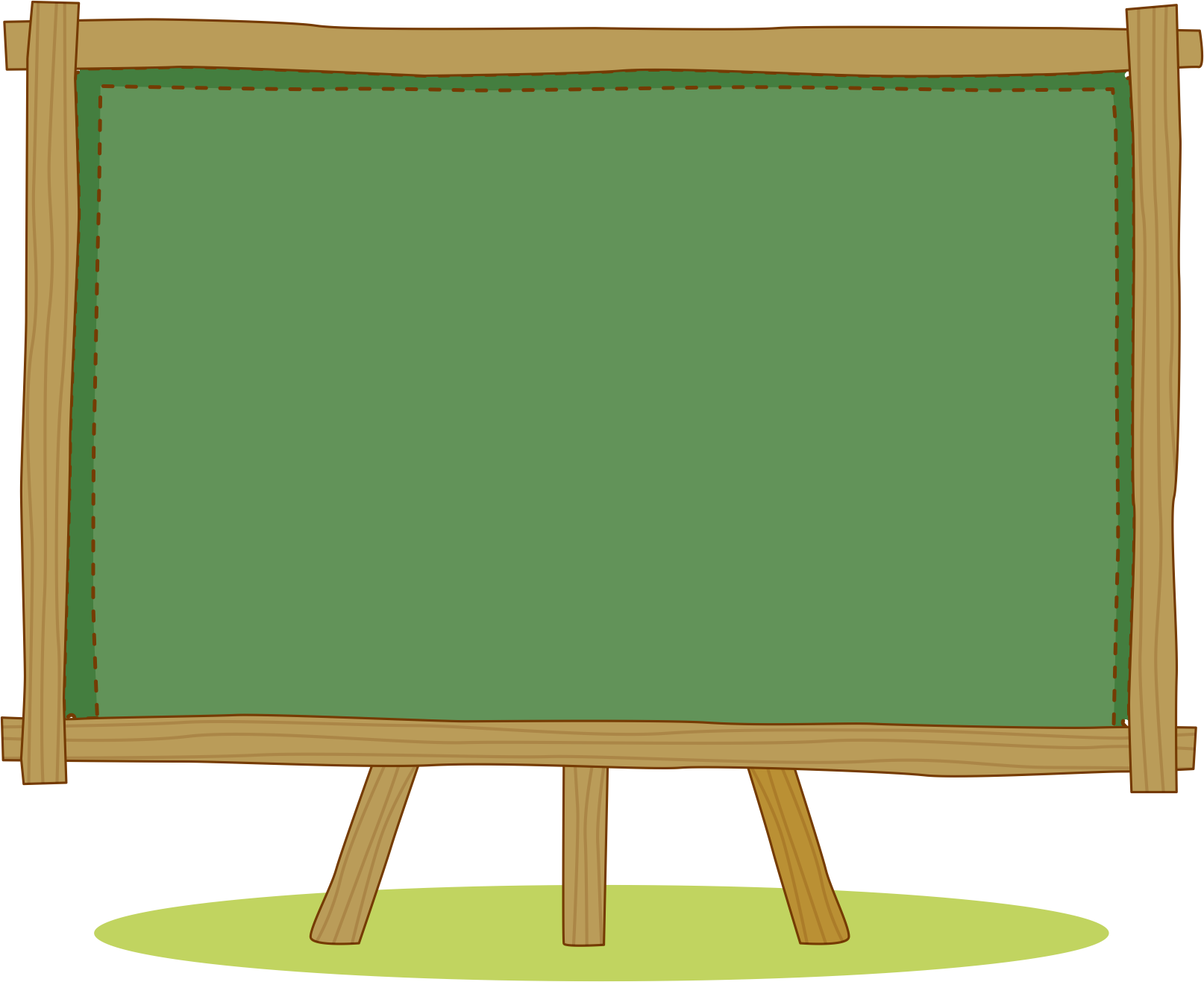 >;<;+=
1
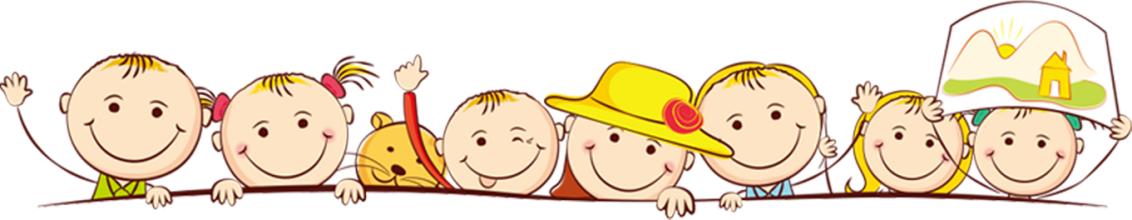 550
              401
      100              90 + 9
<
?
400 + 70 + 5               475
738              700+ 30 + 7
      50 + 1              50 - 1
?
=
?
<
>
?
>
?
?
>
Số?
2
z
310
?
318
?
317
312
315
?
314
?
311
?
316
?
319
313
993
991
995
994
?
992
?
996
999
1000
?
?
?
998
997
?
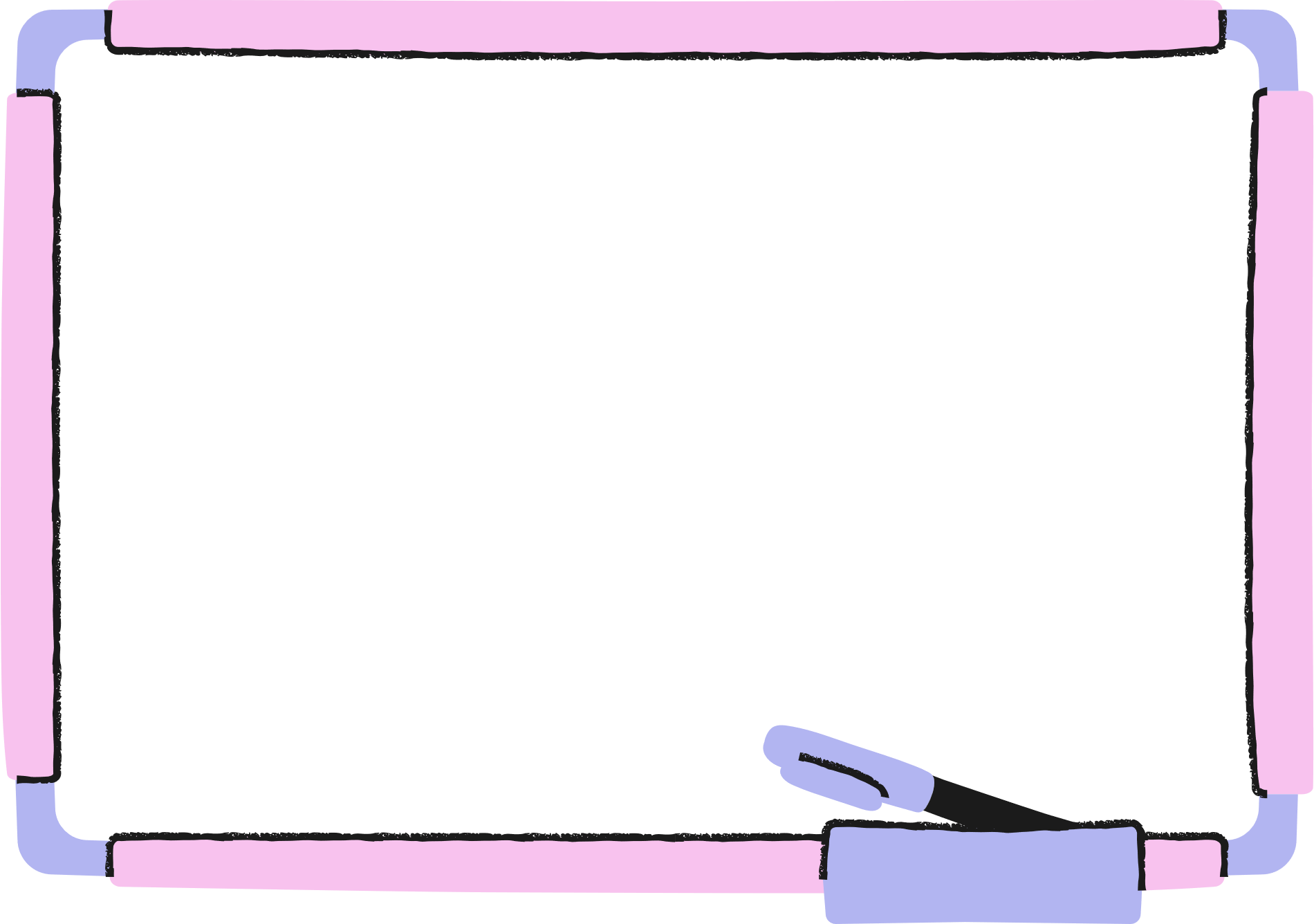 3
Sắp xếp các số 531; 513; 315; 351 theo thứ tự:
Từ bé đến lớn:
. Từ lớn đến bé :
315; 351; 513; 531
531; 513; 351; 315
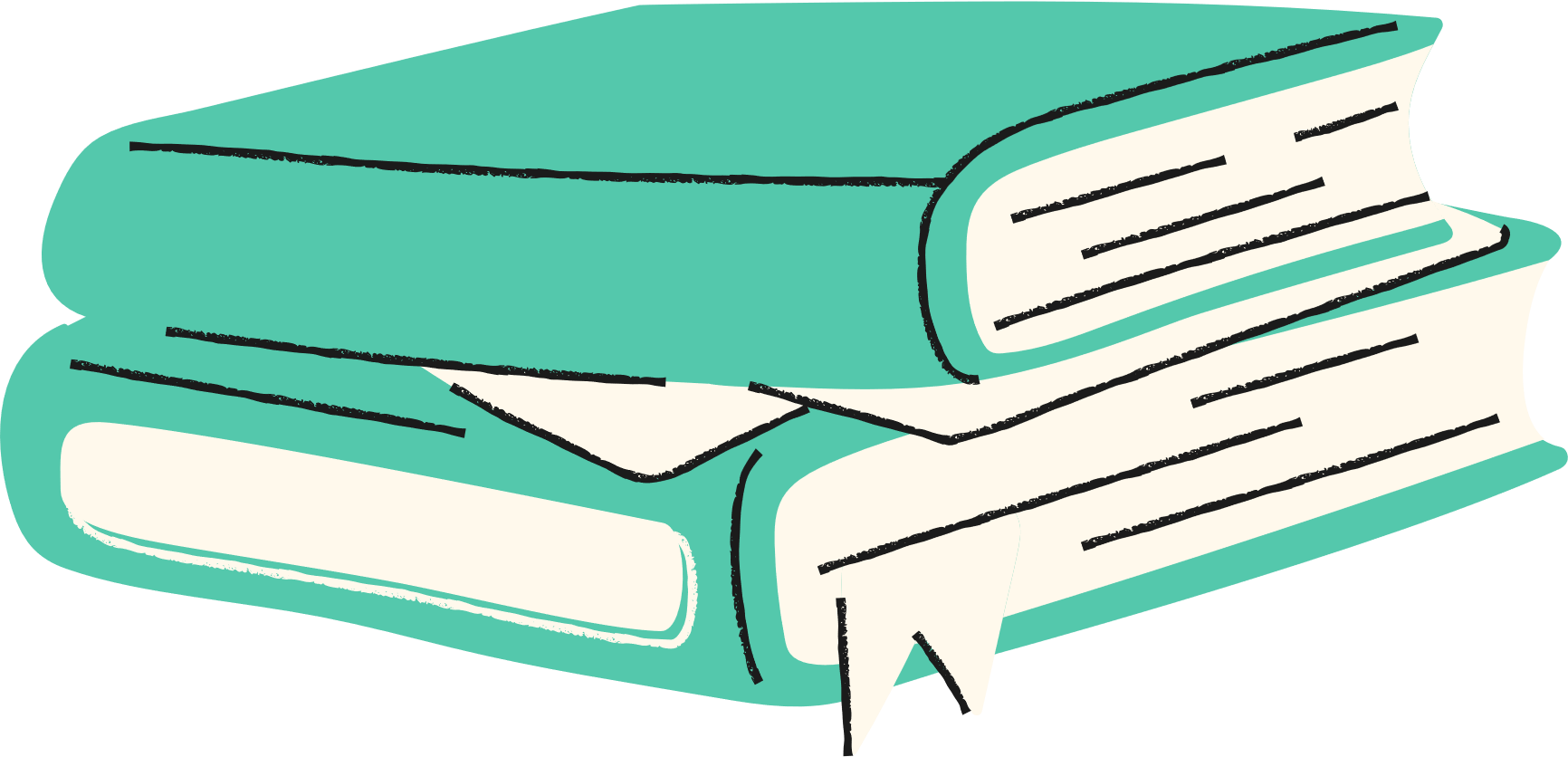 Ba con lợn cân nặng lần lượt là 99kg, 110kg và 101kg. Biết lợn trắng nặng nhất và lợn đen nhẹ hơn lợn khoang.
4
Con lợn trắng cân nặng
 
Con lợn đen cân nặng

Con lợn khoang cân nặng
?
?
?
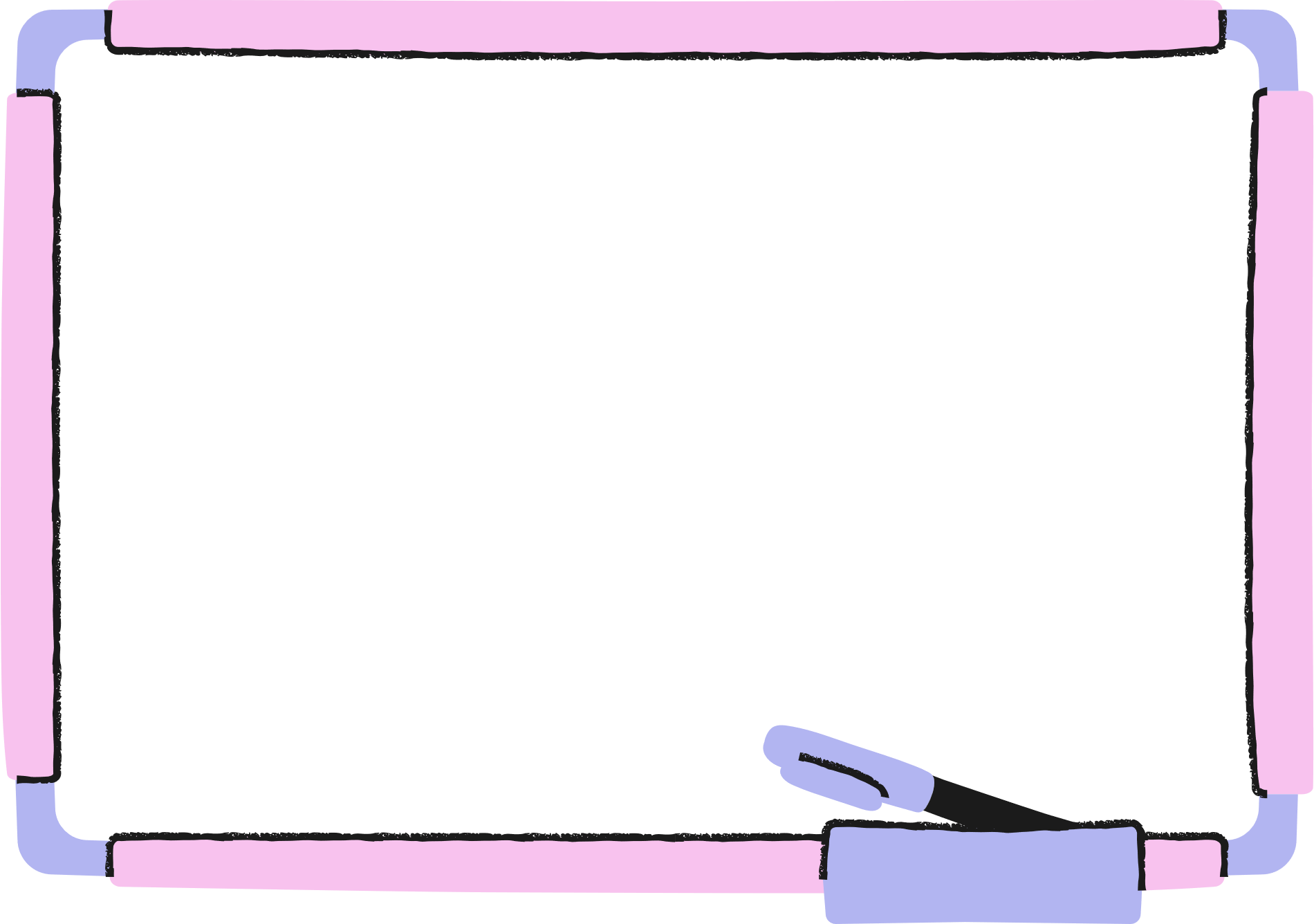 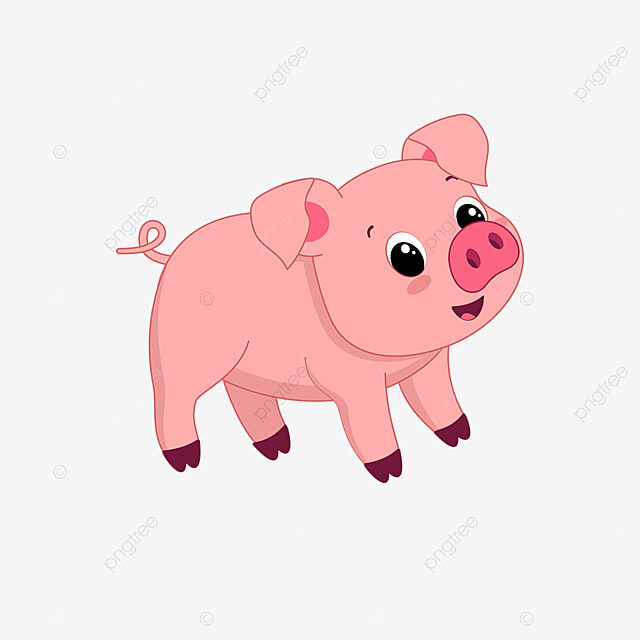 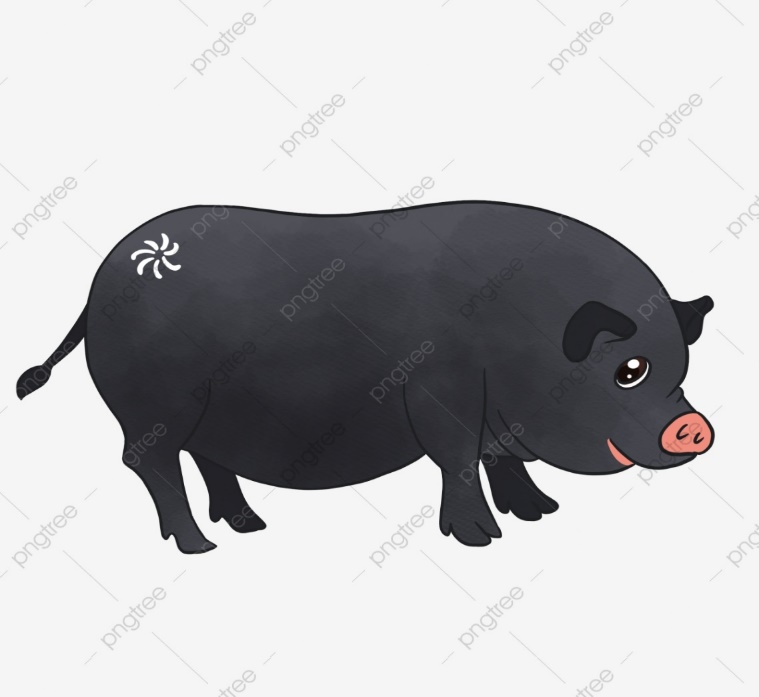 3
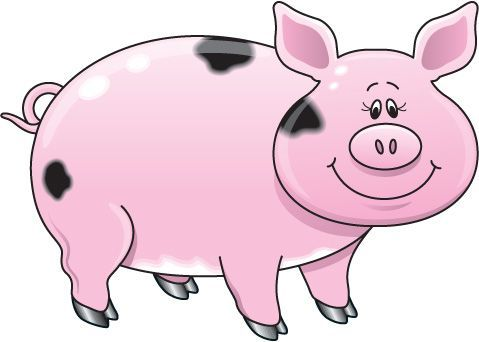 110 kg
99 kg
110 kg
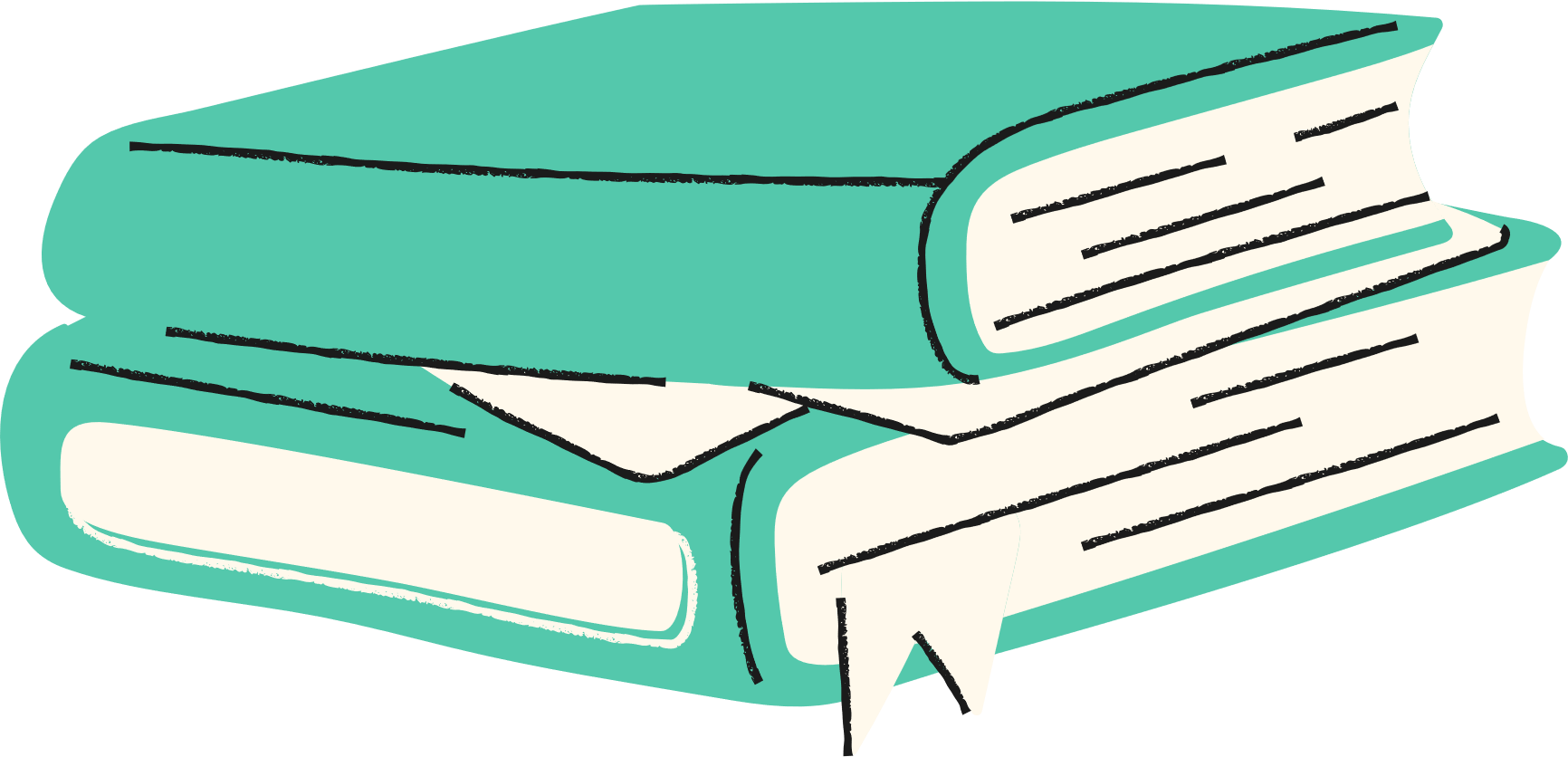 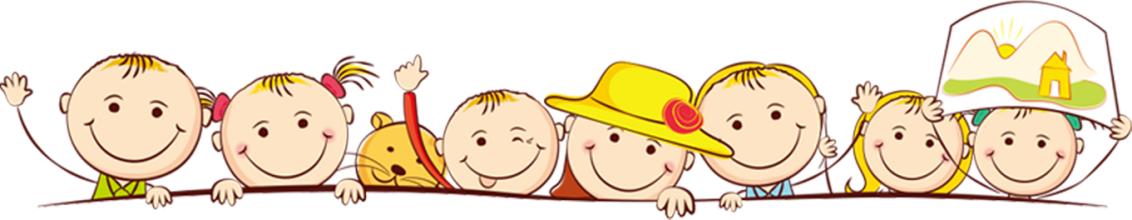 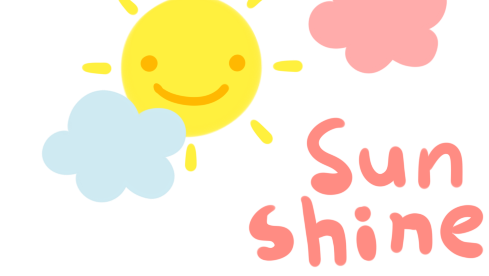 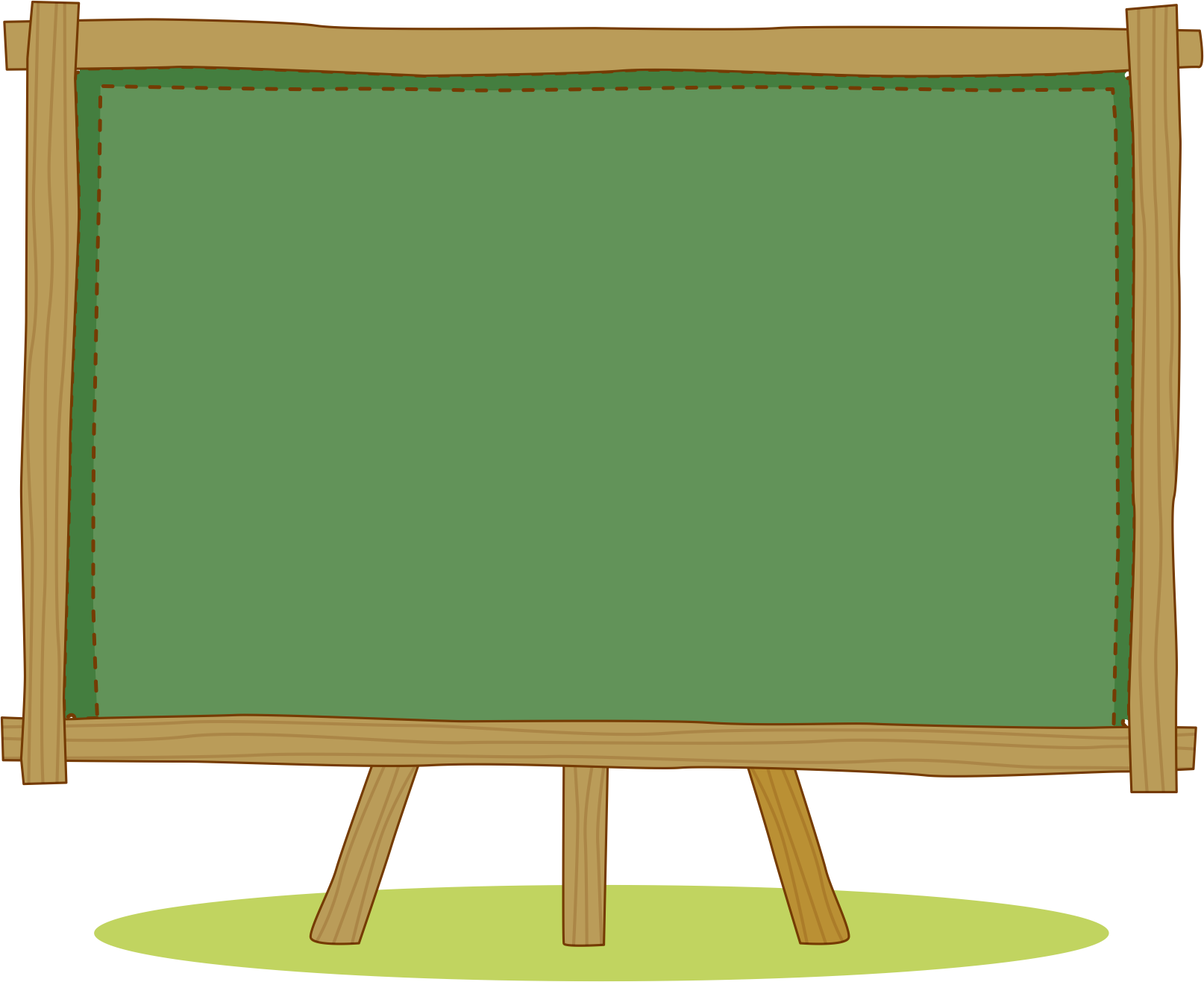 CHÀO TẠM BIỆT
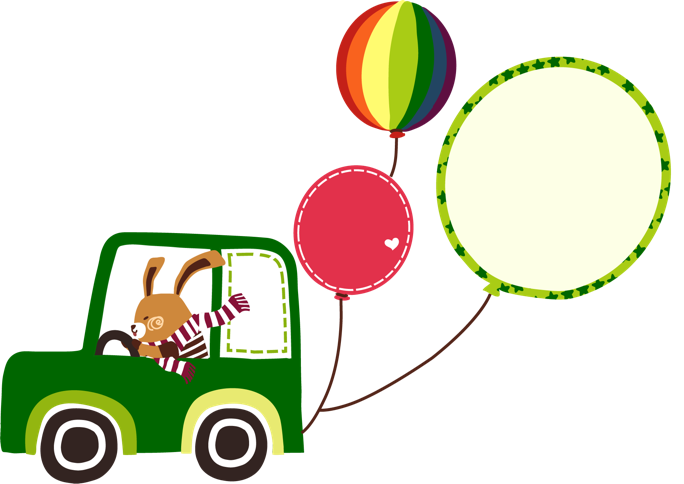